Screening and prevention
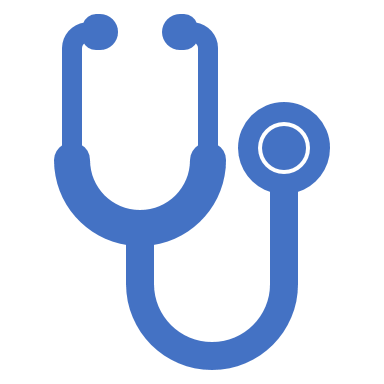 Done by: nawaf Aldarwish, mohammed Almania, Fahad Alotaibi, Faisal Alabbad, Saud Alhothaly.
Objectives:
MCQs
A/Which one of the following is multipurpose screening: 

1-Screening in pregnant woman for VDRL, HIV and HBV by serology. 
2-CBC and Hb electrophoresis in sickle cell anemia. 
3-Screening for familial cancers. 
4-Screen school children for visual defect.
B/which of the following is screening test for lung cancer?

1-low dose ct chest
2-tumor markers
3-chest x-ray
4-spirometry
C/which one of the following is a primary prevention of colorectal cancer?

1-High intake of fibers
2-High intake of red meats 
3-Sitting regularly for prolonged periods
4- alcohol use
D/ Which one of the following is not part of Wilson-Junger criteria?

1. Natural history of illness is well understood
2. Detectable at early age
3. Acceptable to the population
4. Test has to be highly specific
E/2 years old boy came with Accommodative esotropia, the physician told the parent that he should wear glasses to prevent amblyopia, what type of prevention is it?
1-primary prevention
2-secondary prevention
3- tertiary prevention
Define screening / prevention and its use in family medicine.
Screening:
Aim of screening:
Prevention:
Identify levels of prevention in primary care practice.
Levels of prevention:
Primary prevention:
Intervening before health effects occur. (so we intervene before the disease occur.) 
Examples: 
Vaccination and post exposure prophylaxis. 
Nutrition intervention and food supplementation.
Health education. 
Sanitation of the environment. 
Lifestyle modification. 
Inclusion of disease prevention programmes at primary and specialized health care levels, such as access to preventive services (ex. counselling).
Secondary prevention:
Screening to identify diseases in the earliest stages, before the onset of signs and symptoms. 
Examples: 
Population-based screening programmes for early detection of diseases. 
Provision of maternal and child health programmes, including screening and prevention of congenital malformations.
Provision of chemoprophylactic agents to control risk factors.
Tertiary prevention:
Managing disease post diagnosis to slow or stop disease progression. (Prevention of complications once the disease is present). 
Examples: 
Rehabilitation programs. (post stroke patients).
Palliative therapy. 
Limiting complications and disability in patients with established disease. (uncontrolled DM led to amputation).
Uses in family medicine:
One of the fundamental goals of primary care medicine is the prevention or early detection of disease through screening. Screening can lead to interventions that may decrease morbidity and mortality, but it can also lead to increased morbidity and mortality if performed inappropriately. 

Screening tests are available for many common diseases and encompass many approaches including: 
Biochemical (e.g., cholesterol, glucose),
Physiologic (e.g., blood pressure, growth curves),
Radiologic (e.g., mammogram, bone densitometry), 
Cytologic (e.g., Pap smear).
Recognize the criteria of screening test.
Screening criteria:
We have two screening criteria:
WHO criteria for good screening tests.
Wilson-Jungner Criteria for screening.
WHO criteria for a good screening test:
The condition screened for should be an important one.
There should be an acceptable treatment for patients with the disease.
The facilities for diagnosis and treatment should be available.
There should be a recognized latent or early symptomatic stage.
Cont.
There should be a suitable test or examination which has few false positives (specificity) and few false negatives (sensitivity).
The test or examination should be acceptable to the population.
The cost, including diagnosis and subsequent treatment, should be economically balanced in relation to expenditure on medical care as a whole.
Wilson-Jungner Criteria for screening:
Cont.
Identify screening types and illustrate examples of targeted people.
Types of screening:
Mass screening:
Application of screening test to large, unselected population. Everyone is screened regardless of the probability of having the disease or condition.

Examples: 
Visual defect in school children. 
Mammography for women above 40 years of age. 
Newborn screening program.
It is applied selectively to high risk groups.

Examples: 
Screening fetus for Down’s syndrome in a mother who already has a baby with Down’s syndrome.
Screening for familial cancers.
Screening for cancer cervix in low socioeconomical groups.
Screening for HIV in risk groups.
Selective or high risk targeted screening:
Multiphasic screening:
The screening in which various diagnostic procedures are done during the same screening program, to carry out screening tests for a single diseases. The procedure may include questionnaire, clinical examination and a range of measurements and investigations.

Examples: 
CBC and Hb electrophoresis for Sickle cell anemia. 
PSA and PR for prostate cancer. 
FBS and GTT for DM.
The screening of a population by more than one test done simultaneously to detect more than one disease.

Examples: 
Screening in pregnant woman for VDRL, HIV and HBV by serology.
Multipurpose screening:
Screening of persons who come to health practitioner for some other purpose.

Examples: 
Screening for high blood pressure when a patient comes in for a flu shot.
Case finding or opportunistic screening:
What are Preventive Services?
Preventive services consist of healthcare services that include check-ups, patient counseling, and screenings to prevent illness, disease and other health-related problems.
The U.S. Preventive Services Task Force grades :
The USPSTF defines certainty as:
"likelihood that the USPSTF assessment of the net benefit of a preventive service is correct."
The net benefit is defined as 
benefit minus harm of the preventive service as implemented in a general, primary care population.
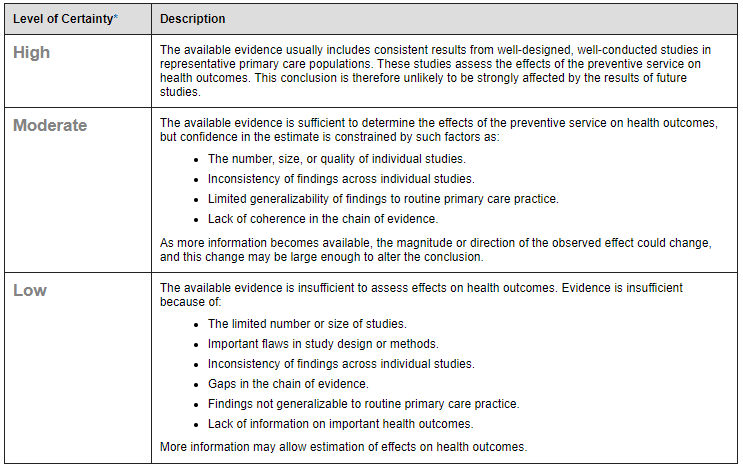 The U.S. Preventive Services Task Force levels of evidence :
Summaries the recommendations for screening programs in adults.
Cholesterol measurements:
Cholesterol screening is performed by a blood test.
 People with high cholesterol measurements from a blood sample have a higher risk for cardiovascular disease (CVD) than those with cholesterol in the normal range.
Pap smears are samples of cells taken from the cervix in women to look for cellular changes indicative of cervical cancer.
Pap test (also called Pap smears):
This blood test measures the prostate specific antigen (PSA) levels in the blood.
 Antigens are any substances that evoke responses from a person's immune system.
 The prostate specific antigen levels can be elevated in the presence of prostate cancer. However, it is important to understand that other benign prostate conditions may also elevate PSA, such as benign prostatic hyperplasia (BPH), which is noncancerous swelling of the prostate.
Prostate specific antigen (PSA):
Mammography is the process of using low-energy X-rays to examine the human breast The goal of mammography is the early detection of breast cancer, typically through detection of characteristic masses or microcalcifications.
Mammography:
Colonoscopy or coloscopy is the endoscopic examination of the large bowel and the distal part of the small bowel with a CCD camera or a fiber optic camera on a flexible tube passed through the anus. 
It can provide a visual diagnosis and grants the opportunity for biopsy or removal of suspected colorectal cancer lesions. 
Colonoscopy can remove polyps as small as one millimeter or less. Once polyps are removed, they can be studied with the aid of a microscope to determine if they are precancerous or not.
Colonoscopy:
There are two simple tests used in diabetes screening, The fasting plasma glucose test involves checking the level of glucose in your blood while you are fasting, The oral glucose tolerance test (OGTT) involves drinking a sugary solution two hours before you have your blood drawn.
Diabetes or prediabetes:
American academy of family physicians: 
Women aged 65 years and older. 
Women aged 60 years and older at increased risk for osteoporotic fractures. 

United States Preventive Services Task Force: 
All women aged 65 and older. 
In addition, they recommend screening in younger women whose fracture risk is equal to or greater than that of 65 years old.
Osteoporosis:
National osteoporosis foundation: 
All women aged 65 years and older. 
All men aged 70 years and older.
Younger postmenopausal women, women in menopausal transition and men aged 50 to 69 years of age with clinical risk factor for fracture.
Adults who have fracture after the age of 50 years. 
Adults with a condition (e.g. Rheumatoid arthritis) or taking medications (e.g. Steroids) associated with low bone mass or bone loss.
Continue
Explain appropriate approach for prevention and screening of common problems in primary care.
Breast cancer:
Cervical cancer:
Endometrial cancer:
Lung cancer:
Colorectal cancer:
Screening methods for Colorectal cancer:
Prostate cancer:
Indicate the pros and cons of screening.
Pros of screening:
Cons of screening:
Review the local vaccination schedule from Saudi M.O.H.
The basic vaccinations identified in the Vaccination Certificate, from birth until the first grade.
What is the immunization schedule?
What is the aim of this vaccination schedule?
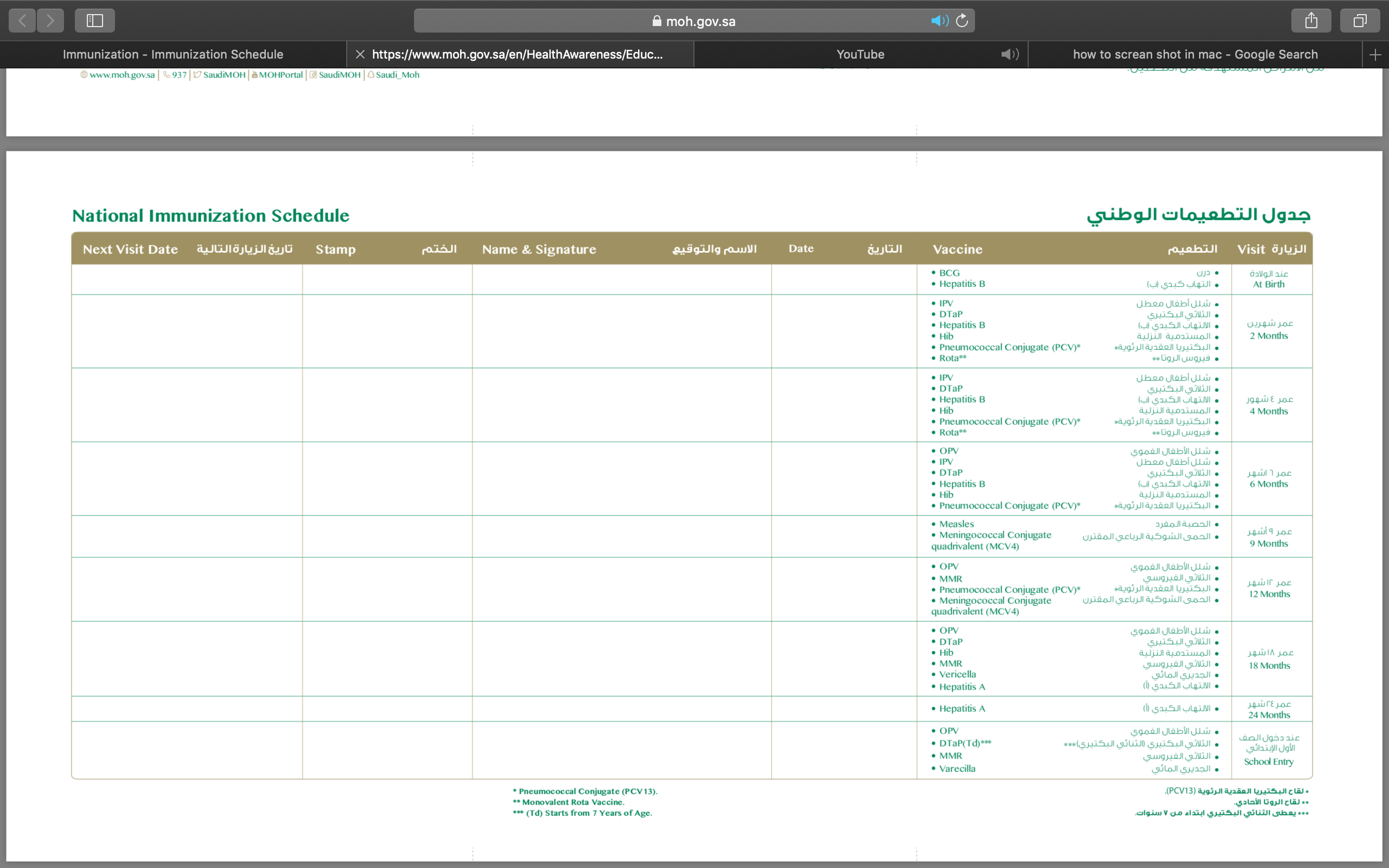 The Vaccination schedule:
Back to our MCQs
A/ Which one of the following is multipurpose screening :

1-CBC and Hb electrophoresis in sickle cell anemia.
2-Screening in pregnant woman for VDRL, HIV and HBV by serology.
3-Screening for familial cancers.
4-Screen school children for visual defect.
A/ Which one of the following is multipurpose screening :

1-CBC and Hb electrophoresis in sickle cell anemia.
2-Screening in pregnant woman for VDRL, HIV and HBV by serology.
3-Screening for familial cancers.
4-Screen school children for visual defect.
B/which of the following is screening test for lung cancer?

1-tumor markers
2-chest x-ray
3-low dose ct chest
4-spirometry
B/which of the following is screening test for lung cancer?

1-tumor markers
2-chest x-ray
3-low dose ct chest
4-spirometry
C/which one of the following is a primary prevention of colorectal cancer?

1-High intake of fibers
2-High intake of red meats 
3-Sitting regularly for prolonged periods
4- alcohol use
C/which one of the following is a primary prevention of colorectal cancer?

1-High intake of fibers
2-High intake of red meats 
3-Sitting regularly for prolonged periods
4- alcohol use
D/ Which one of the following is not part of Wilson-Junger criteria?

1. Natural history of illness is well understood
2. Detectable at early age
3. Acceptable to the population
4. Test has to be highly specific
D/ Which one of the following is not part of Wilson-Junger criteria?

1. Natural history of illness is well understood
2. Detectable at early age
3. Acceptable to the population
4. Test has to be highly specific
E/2 years old boy came with Accommodative esotropia, the physician told the parent that he should wear glasses to prevent amblyopia, what type of prevention is it?

1-primary prevention
2-secondary prevention
3- tertiary prevention
E/2 years old boy came with Accommodative esotropia, the physician told the parent that he should wear glasses to prevent amblyopia, what type of prevention is it?

1-primary prevention
2-secondary prevention
3- tertiary prevention
Case
A 51-year-old man, comes to your office because one of his friends was recently diagnosed with colorectal cancer. He is wondering whether he should be screened too.

- Do you need more information for this case?
He has no family history of cancer and no gastrointestinal symptoms .

- what is the available methods for screening this case?
1-Flexible sigmoidoscopy every five years.
 2- Multitarget stool DNA test every 3 years.
 3-Colonoscopy every 10 years.
Case
-If the patient asks for  help choosing a screening method. What is the most appropriate response?

Explain the risks and benefits of various screening methods and elicit his preference.

Provide information on the local availability and quality of each testing method.
References:
- Oxford Handbook of General practice
- U.S. Preventive Services Task Force recommendations “USPSTF” (https://www.uspreventiveservicestaskforce.org/Page/Name/recommendations)
- Saudi Ministry of Health vaccination schedule (https://www.moh.gov.sa/en/HealthAwareness/EducationalContent/vaccination/Pages/vaccination1.aspx)
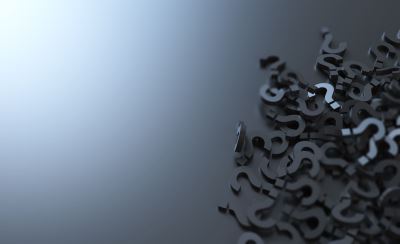 Questions
Thanks
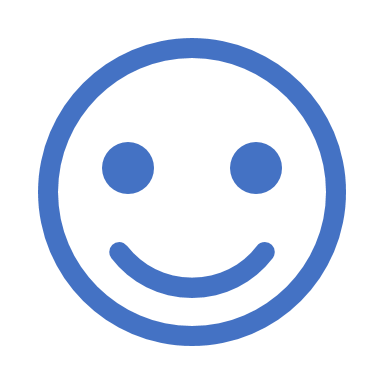